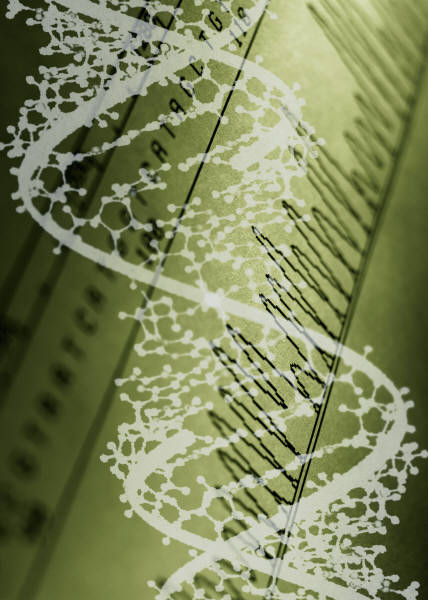 MESA Steering CommitteeGenetics Committee Update
February 6, 2014
Jerome I. Rotter
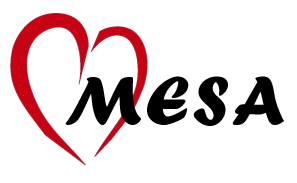 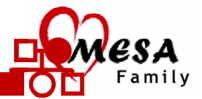 MESA Genetics Agenda
Feb 5, 2014 6:30-8:00pm
Fairfax Embassy Row Hotel
2100 Massachusetts Ave NW
Ballroom
SHARe Data Use Policy Changes
NHLBI recently changed the SHARe data sharing rules to align with the NIH GWAS policy.
MESA investigators may begin conducting phenotype-GWAS genotype analyses as soon as the phenotype data to be used are deposited into dbGaP. Investigators no longer need to wait until the data are publicly available in dbGaP. 
Phenotype and Genotype datasets are available from the Coordinating Center.
Investigators using GWAS data are no longer restricted from conducting phenotype-GWAS analyses using phenotype data that cannot be deposited in dbGaP
Dataset Availability
MESA SHARe Phenotype Working Groups
22 MESA SHARe Phenotype Working Groups actively meet.
Since April 2010, 212 publication proposals were submitted from 20 different Phenotype Working Groups and SHARe Committees
50 proposals use standard analysis plan developed by MESA SHARe Analysis Committee, 110 follow analysis outlined by consortia, and 52 use non-standard analysis as defined by the Working Group
42 published papers
Includes collaborations with CHARGE, ICBP, MACAD, PRIMA, GENEVA, CARe, NOMAS, Type 2 DM Consortium, CARDIA, SPIROMETA, HealthABC, SUNLIGHT, CKDGen, FIND, WHI, Family Heart Study, Genestar, Diabetic Heart Study, Framingham, CHS, ARIC, AGES, Rotterdam, Jackson Heart, Family Heart Study

Numbers above do not include ~18 CARe publications
MESA SHARe Phenotype Working Groups
MESA Genetics P&P Committee Members
Wendy Post – Chair
Christina Wassel
Xiuqing Guo
Stephen Rich
Spencer Huang
Nancy Jenny
Jim Pankow
Yongmei Liu
[Speaker Notes: Done.]
MESA SHARe Published Papers: Recent
[Speaker Notes: Update]
MESA SHARe Published Papers: Recent
[Speaker Notes: Update]
BP Working Group Progress